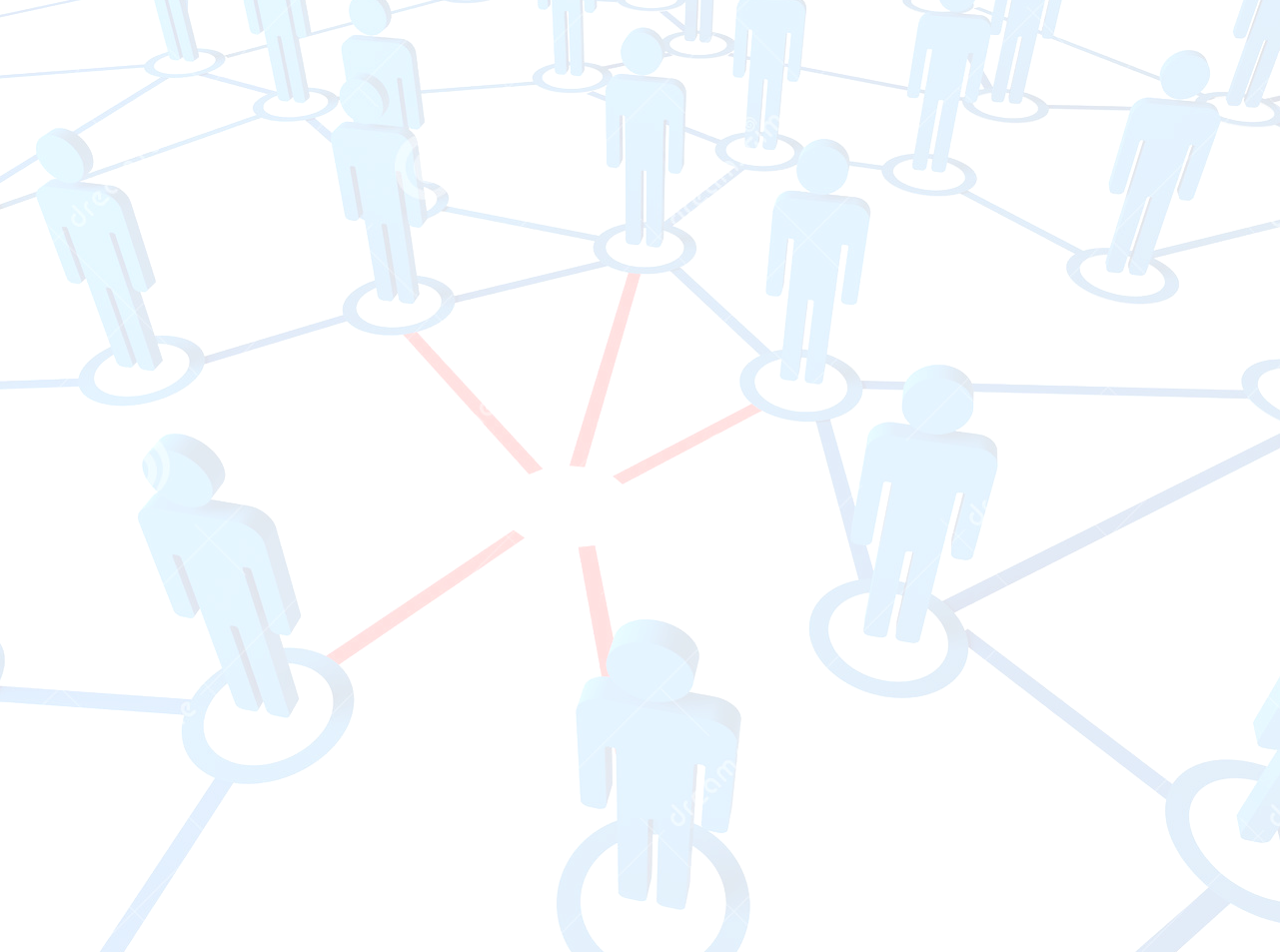 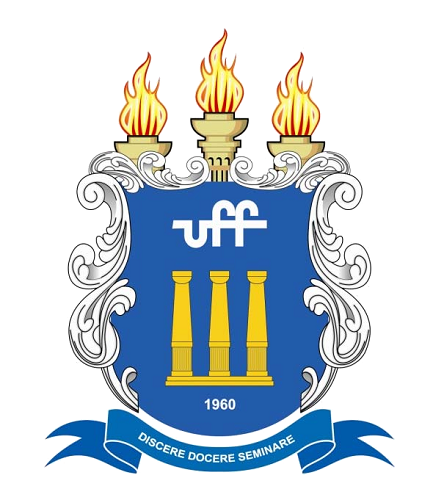 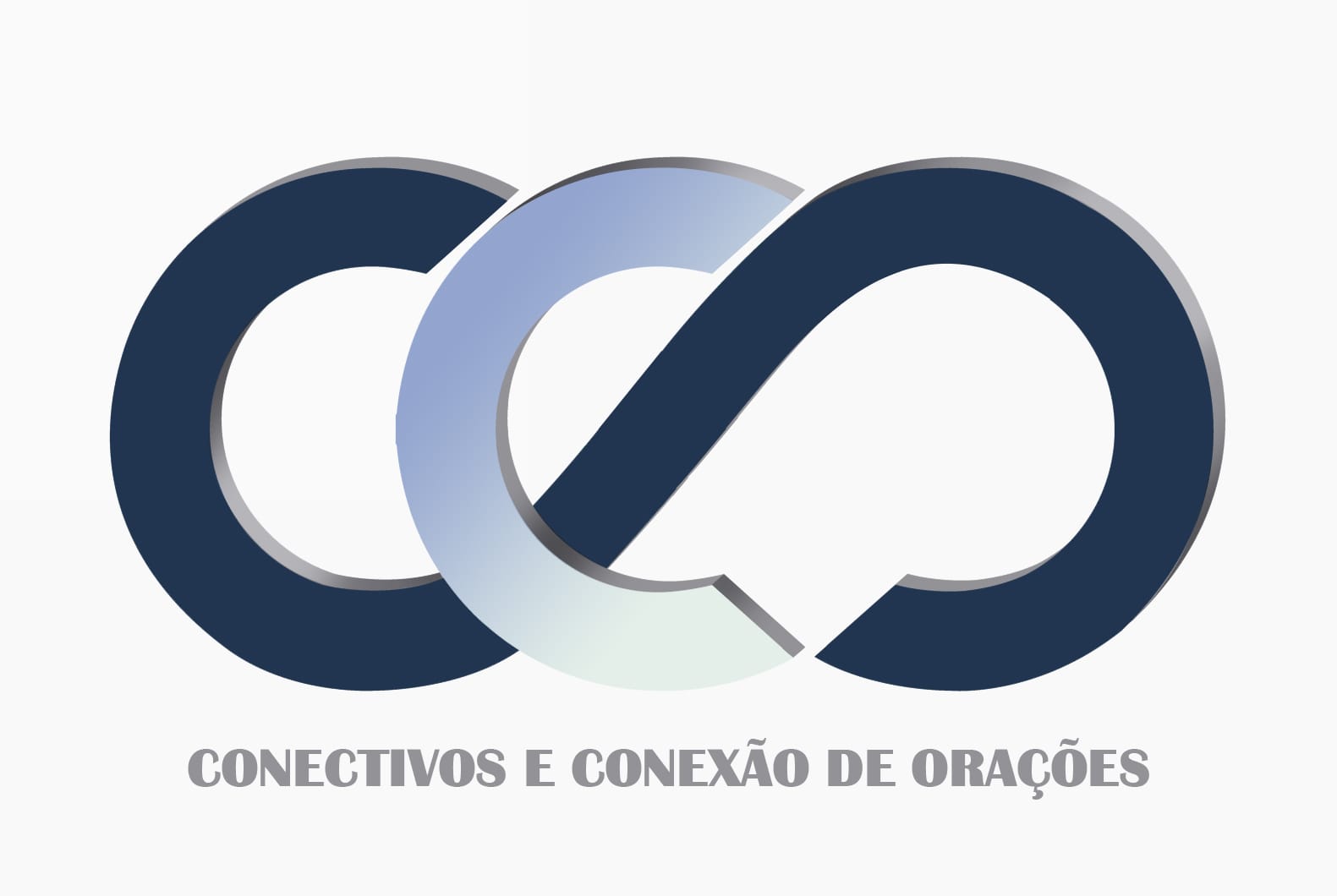 Universidade Federal Fluminense - UFF
Grupo de Pesquisa Conectivos e Conexão de Orações
TÍTULO:  XXXXXXXXXX
Autor: XXXXXXXXXXXXXXX
Orientador: XXXXXXXXXXXXXXXX
INTRODUÇÃO:

Lorem ips dolor sit amet, consectetur adipisci elit Ut enim ad minim veniam, quis nostr exercitationem ullam corporis suscipit laboriosam, nisi ut aliquid ex ea commodi consequatur. Quis aute iure reprehenderit in voluptate velit esse cill dolore eu fugiat nulla pariatur. Lorem ips dolor sit amet, consectetur adipisci elit Ut enim ad minim veniam, quis nostr exercitationem ullam corporis suscipit laboriosam, nisi ut aliquid ex ea commodi consequatur.
OBJETIVO:
Lorem ips dolor sit amet, consectetur adipisci elit Ut enim ad minim veniam, quis nostr exercitationem ullam corporis suscipit laboriosam, nisi ut aliquid ex ea commodi consequatur. Quis aute iure reprehenderit in voluptate velit esse cill dolore eu fugiat nulla pariatur.
PRESSUPOSTOS TEÓRICO-METODOLÓGICOS
Lorem ips dolor sit amet, consectetur adipisci elit Ut enim ad minim veniam, quis nostr exercitationem ullam corporis suscipit laboriosam, nisi ut aliquid ex ea commodi consequatur. Quis aute iure reprehenderit in voluptate velit esse cill dolore eu fugiat nulla pariatur. Lorem ips dolor sit amet, consectetur adipisci elit Ut enim ad minim veniam, quis nostr exercitationem ullam corporis suscipit laboriosam, nisi ut aliquid ex ea commodi consequatur. Quis aute iure reprehenderit in voluptate velit esse cill dolore eu fugiat nulla pariatur.
RESULTADOS:
Lorem ips dolor sit amet, consectetur adipisci elit Ut enim ad minim veniam, quis nostr exercitationem ullam corporis suscipit laboriosam, nisi ut aliquid ex ea commodi consequatur. Quis aute iure reprehenderit in voluptate velit esse cill dolore eu fugiat nulla pariatur.

Lorem ips dolor sit amet, consectetur adipisci elit Ut enim ad minim veniam, quis nostr exercitationem ullam corporis suscipit laboriosam, nisi ut aliquid ex ea commodi consequatur. Quis aute iure reprehenderit in voluptate velit esse cill dolore eu fugiat nulla pariatur.

Lorem ips dolor sit amet, consectetur adipisci elit Ut enim ad minim veniam, quis nostr exercitationem ullam corporis suscipit laboriosam, nisi ut aliquid ex ea commodi consequatur. Quis aute iure reprehenderit in voluptate velit esse cill dolore eu fugiat nulla pariatur.

Lorem ips dolor sit amet, consectetur adipisci elit Ut enim ad minim veniam, quis nostr exercitationem ullam corporis suscipit laboriosam, nisi ut aliquid ex ea commodi consequatur. Quis aute iure reprehenderit in voluptate velit esse cill dolore eu fugiat nulla pariatur.

Lorem ips dolor sit amet, consectetur adipisci elit Ut enim ad minim veniam, quis nostr exercitationem ullam corporis suscipit laboriosam, nisi ut aliquid ex ea commodi consequatur. Quis aute iure reprehenderit in voluptate velit esse cill dolore eu fugiat nulla pariatur.
BIBLIOGRAFIA:

Lorem ips dolor sit amet, consectetur adipisci elit Ut enim ad minim veniam, quis nostr exercitationem ullam corporis suscipit laboriosam, nisi ut aliquid ex ea commodi consequatur. Quis aute iure reprehenderit in voluptate velit esse cill dolore eu fugiat nulla pariatur.